OpenFabrics Alliance
Introduction & Organizational Overview
[  May 2018  ]
OFA Mission Statement
“The mission of the OpenFabrics Alliance (OFA) is to accelerate the development and adoption of advanced fabrics for the benefit of the advanced networks ecosystem. 

The mission is accomplished by; creating opportunities for collaboration among those who develop and deploy such fabrics, incubating and evolving vendor independent open source software for fabrics, and supporting and promoting the use of such fabric technology software.”
2
© OpenFabrics Alliance
About the Alliance
The OFA is supports the development of open source software for networking and supports and maintains existing fabric technologies (OFS)
Provides an forum for collaboration, communication and education to support fabric technologies
Enables the development of software for fabrics
Promotes fabric technologies, including emerging usages for such technologies
Provides programs to support fabric technology such as training, testing, validation
Facilitates partnerships with related organizations and communities such as SNIA, Linux kernel communities, and others
3
© OpenFabrics Alliance
Annual OFA Workshop
A premier means of fostering collaboration among those who develop fabrics, deploy fabrics, and create applications that rely on fabrics 

Only event of its kind where fabric developers and users can discuss emerging fabric technologies, collaborate on future industry requirements, and address problems that exist today

Workshop participants include:
Application developers and end users
Communications middleware developers
Network and storage vendors and researchers
OS solutions developers
Enterprise data center managers and architects
System & network administrators
System OEMs, architects & integrators
Kernel developers and maintainers
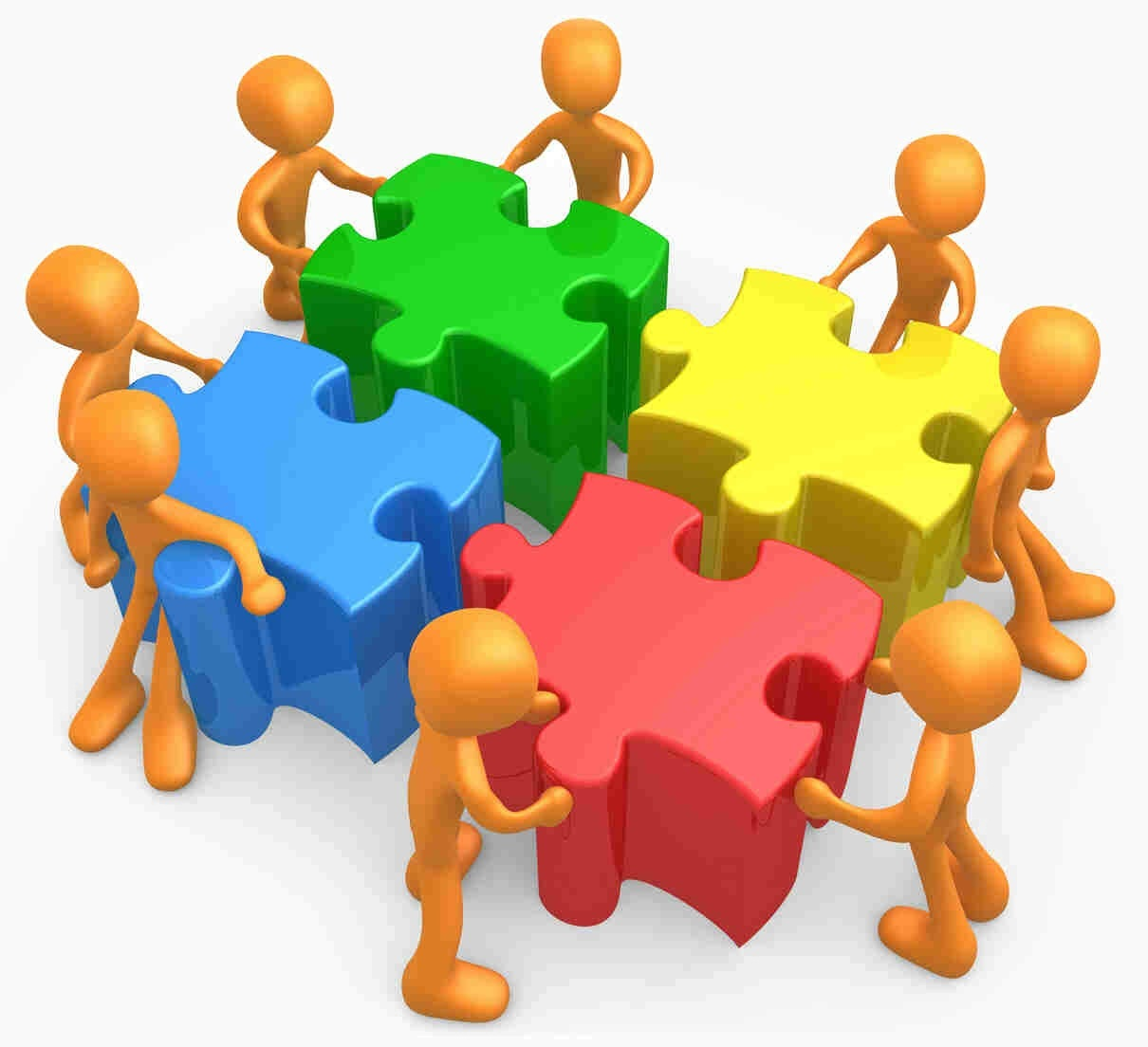 4
© OpenFabrics Alliance
Open Source Software for Fabrics
Open source software for fabrics is used in high performance computing and enterprise data centers that require highly efficient networks, storage connectivity and parallel computing - the OFA is actively developing the following fabric technologies:

OpenFabrics Software (OFS)
A unified, cross-platform verbs-based software stack for RDMA and kernel bypass 
Enables users to utilize the same OpenFabrics RDMA and kernel bypass API to run their applications agnostically over InfiniBand, iWARP, RoCE, or other fabrics 
OpenFabrics Interfaces (OFI)
An extensible, open source framework focused on exporting fabric communication services to applications
Libfabric is the library that defines and exports the user-space API of OFI, and is typically the only software that applications deal with directly

Note on Licensing 
The OFA is sensitive to the needs of the OpenFabrics community regarding licensing of software
5
© OpenFabrics Alliance
OFA Working Groups
Enterprise Working Group (EWG)
The EWG qualifies and tests OFS for Linux code prior to distribution and ensures robustness and applicability for commercial usage on popular Linux distributions such as RHEL and SLES

Interoperability Working Group (IWG)
The IWG validates and certifies commercial products that interoperate with OFS

Marketing Working Group (MWG)
The MWG promotes the work of OFA and recruits new members

OpenFabrics Interfaces Working Group (OFIWG)
The OFIWG is committed to (1) developing, testing, and distributing and extensible, open source framework that provides access to high-performance fabric interfaces and services; and (2) extensible, open source interfaces aligned with ULP and application needs for high-performance fabric services

OpenFabrics Verbs Working Group (OFVWG)
The OFVWG is committed to enhancing the verbs interface to meet the needs of future systems and applications
6
© OpenFabrics Alliance
Current membership
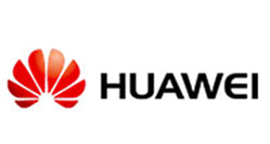 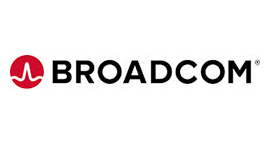 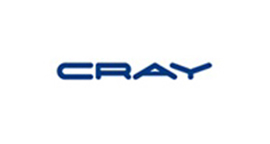 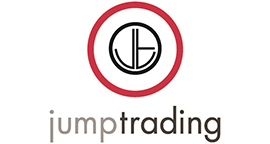 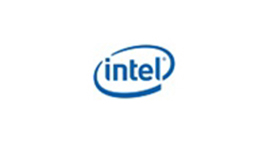 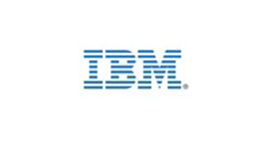 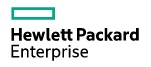 Promoters
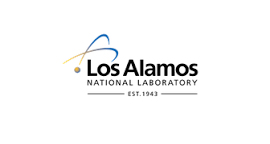 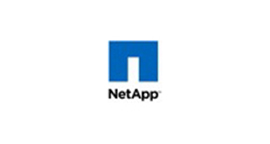 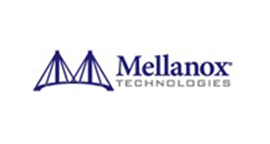 SandiaNational Laboratory
Oak Ridge
National Laboratory
Lawrence Livermore 
National Laboratory
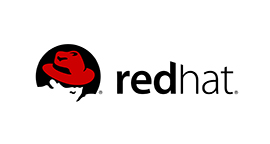 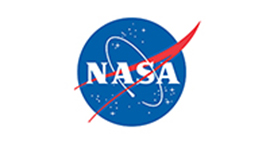 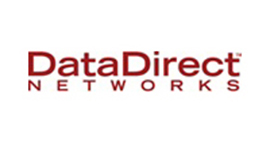 ArgonneNational Laboratory
Adopters
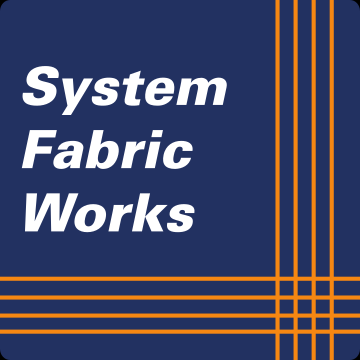 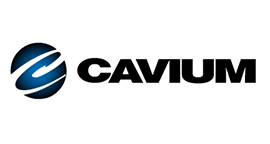 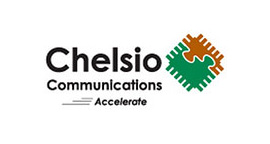 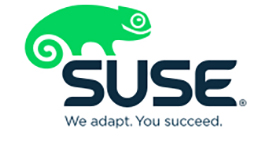 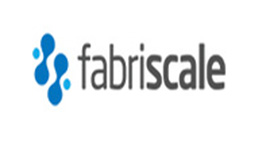 Supporters
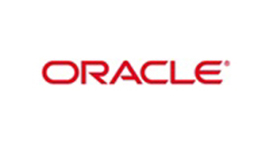 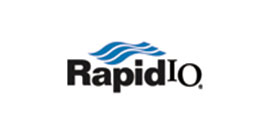 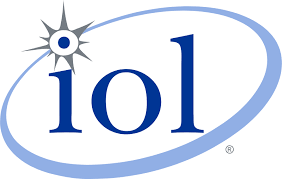 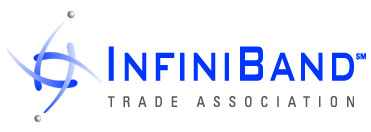 Consulting Participants
7
© OpenFabrics Alliance
OFA Partnership Program
Objective: 
Enable greater industry collaboration with OFA experts and Working Groups to jointly advance fabric technologies

Partnership Benefits:
Provides a platform to incubate and evolve vendor independent open source software for fabrics
Drives technical deliverables to the benefit of both organizations and the industry as a whole
Offers joint marketing programs to support technical deliverables
OFA Workshop participation
Inclusion in OFA member communications
Educational sessions to promote industry awareness
Promote adoption of the innovative technologies and applications

Recent OFA Partnership: SNIA – Solid-State Storage Initiative
[04/09/2018] Media Alert: SNIA and OpenFabrics Alliance Announce Collaboration
8
© OpenFabrics Alliance
Membership Benefits
The OFA facilitates working relationships among the developers, testers and end users in the open source fabrics community to accelerate the development and adoption of fabric technologies 

Membership in the OFA provides:
Members are key influencers in the development of open source software for fabrics, OpenFabrics interoperability testing and OFA promotional activities
Networking opportunities with fellow members and access to a larger community of industry organizations and thought leaders through the OFA Partner Alliance Program  
Publicity and marketing opportunities in conjunction with OFA activities at tradeshows, conferences and workshops
Can tailor a membership according to a specific membership level
9
© OpenFabrics Alliance
Membership Levels
Join now and become part of ongoing RDMA development with the OpenFabrics Alliance.

Promoter – organizations and enterprises that wish to become a candidate for a seat on the Alliance’s Board of Directors; strongly influence the technology directions and affect the development process, testing, release preparation and problem resolution in the OpenFabrics Enterprise Distribution (OFED); and help direct the Alliance’s promotional, marketing and educational activities. Dues are US$3,000 initiation, US$10,000 annual membership.

Adopter – organizations and enterprises that wish to contribute to, and participate in, the development process and promotional activities but do NOT feel the need to strongly affect processes, have a Board seat, or influence technology directions and promotion. Dues are US$3,000 initiation, US$5,000 annual membership.

Supporter – organizations and enterprises that wish to use the OpenFabrics Software, leverage the Alliance’s promotional activities and stay informed about the work of the Alliance, but not actively contribute. Dues are US$3,000 initiation, US$1,500 annual membership.

Academic – educational institutions that wish to contribute to the technology directions of OFED; participate in the development process, release testing, preparation and problem resolution; and/or institute OpenFabrics education and research into their institution’s curricula. Dues are US$2,000 annual membership.

Individual – individual users or developers of OFED who wish to contribute to the technology directions of OFED and participate in the development process, release testing, preparation and problem resolution. Individual member applicants will verify their independence or their organization does not wish for privacy, security or government regulation to become a member at another level of membership. Dues are US$200 annual membership.

Consulting Participant – organizations and individuals that the Alliance selects based on their technical achievements and their standing in the OpenFabrics community. Honorary participation is by invitation only and there are no dues.
10
© OpenFabrics Alliance
THANK YOU